S
E
A
N
C
E

P
O
E
S
I
E




DOC
DE
TRAVAIL
« Apparition » Stéphane Mallarmé
1842-1898
Quels auteurs connaissez-vous de cette époque ?
I
N
T
E
R
T
E
X
T
U
A
L
I
T
E
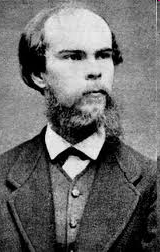 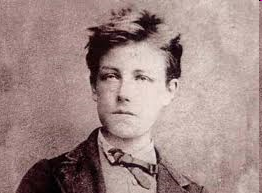 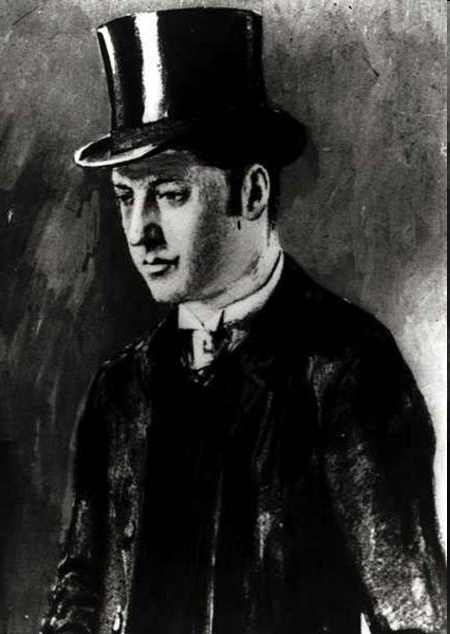 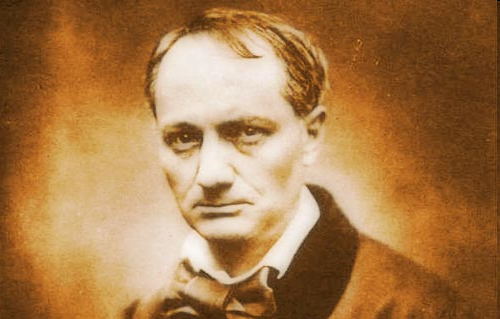 BAUDELAIRE (1821-186) 
 RIMBAUD (1854-1891)
  LAFORGUE (1860-1887)
VERLAINE(1844-1896)
Leurs points communs ?
I
N
T
E
R
T
E
X
T
U
A
L
I
T
E
Mes impressions
L
E
C
T
U
R
E
La lune s'attristait. Des séraphins en pleursRêvant, l'archet aux doigts, dans le calme des fleursVaporeuses, tiraient de mourantes violesDe blancs sanglots glissant sur l'azur des corolles.- C'était le jour béni de ton premier baiser.Ma songerie aimant à me martyriserS'enivrait savamment du parfum de tristesseQue même sans regret et sans déboire laisseLa cueillaison d'un Rêve au coeur qui l'a cueilli.J'errais donc, l'oeil rivé sur le pavé vieilliQuand avec du soleil aux cheveux, dans la rueEt dans le soir, tu m'es en riant apparueEt j'ai cru voir la fée au chapeau de clartéQui jadis sur mes beaux sommeils d'enfant gâtéPassait, laissant toujours de ses mains mal ferméesNeiger de blancs bouquets d'étoiles parfumées.
Quelques adjectifs…
M
E
S


I
M
P
R
E
S
S
I
O
N
S
D’où l’importance d’étudier les mouvements du texte…
A
N
A
L
Y
S
E
La lune s'attristait. Des séraphins en pleursRêvant, l'archet aux doigts, dans le calme des fleursVaporeuses, tiraient de mourantes violesDe blancs sanglots glissant sur l'azur des corolles.- C'était le jour béni de ton premier baiser.Ma songerie aimant à me martyriserS'enivrait savamment du parfum de tristesseQue même sans regret et sans déboire laisseLa cueillaison d'un Rêve au coeur qui l'a cueilli.J'errais donc, l'oeil rivé sur le pavé vieilliQuand avec du soleil aux cheveux, dans la rueEt dans le soir, tu m'es en riant apparueEt j'ai cru voir la fée au chapeau de clartéQui jadis sur mes beaux sommeils d'enfant gâtéPassait, laissant toujours de ses mains mal ferméesNeiger de blancs bouquets d'étoiles parfumées.
Premier mouvement
A
N
A
L
Y
S
E
La lune s'attristait. Des séraphins en pleursRêvant, l'archet aux doigts, dans le calme des fleursVaporeuses, tiraient de mourantes violesDe blancs sanglots glissant sur l'azur des corolles.- C'était le jour béni de ton premier baiser.
Deuxième mouvement
A
N
A
L
Y
S
E
Ma songerie aimant à me martyriserS'enivrait savamment du parfum de tristesseQue même sans regret et sans déboire laisseLa cueillaison d'un Rêve au coeur qui l'a cueilli.J'errais donc, l'oeil rivé sur le pavé vieilliQuand avec du soleil aux cheveux, dans la rueEt dans le soir, tu m'es en riant apparue
A
N
A
L
Y
S
E
Troisième mouvement
Et j'ai cru voir la fée au chapeau de clartéQui jadis sur mes beaux sommeils d'enfant gâtéPassait, laissant toujours de ses mains mal ferméesNeiger de blancs bouquets d'étoiles parfumées.
Je me remémore et classe ce que l’on a dit.
S
Y
N
T
H
E
S
E
Une poésie lyrique
Une poésie onirique
Un amour qui transfigure
Une poésie transfigurée
A vos agendas !
P
R
O
L
O
N
G
E
M
E
N
T
S
Apprendre par cœur et savoir interpréter en faisant sentir les effets de rupture « Apparition » de Mallarmé pour le vendredi 4 mars
Rédigez un court texte de 15 lignes (en prose ou en vers) mettant en scène une apparition qui permettra au poète de changer d’état. La poésie doit être lyrique. Pour le 3 Mars.